C3 – Chemical quantities
Key Concepts
Law of conservation of mass
Law of conservation of mass states that the amounts of reactants must equal the amount of products.
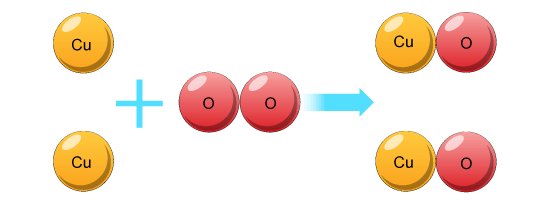 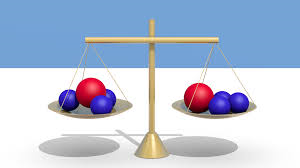 Relative formula mass
Relative formula mass (Mr) is the sum of the relative atomic masses of the atoms. 
Example
Magnesium oxide – MgO – has a R.F.M (Mr) of 40.

Mr MgO = 24 + 16 = 40
Na2O
CuCO3
Mg(OH)2
Calculating mean, range and uncertainty
Mean is calculated by adding all the sums and dividing by the how many are there.
Range = highest measurement – lowest measurements
There is always an uncertainty when a measurement is made.
Resolution – smallest amount of change to be measured
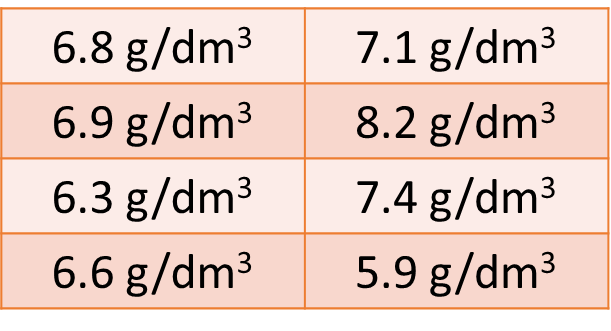 8.2 – 5.9 = 2.3 g/dm3
Range =
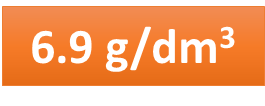 Mean =
Concentration of solutions
Concentration triangles.
Higher
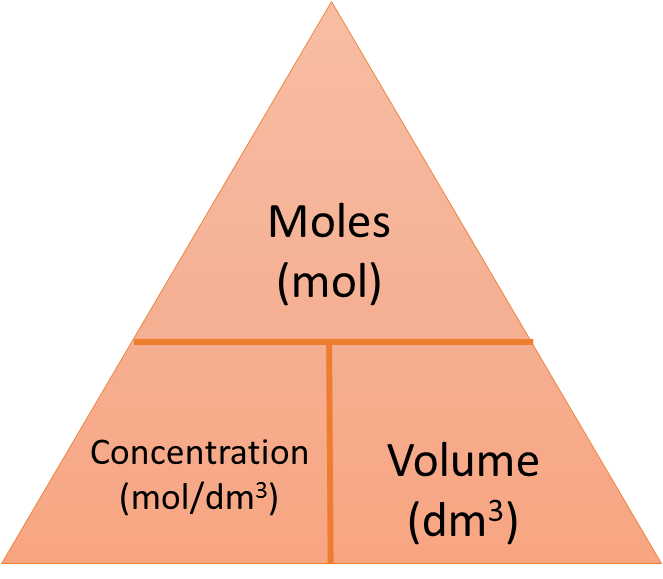 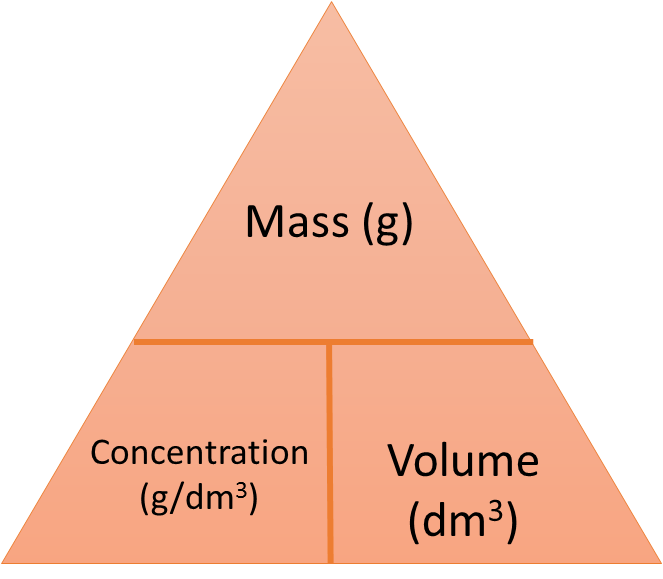